স্বাগতম
পরিচিতি
মোঃ মোশফেকুল ইসলাম
সহকারী শিক্ষক (বিজ্ঞান)
ওসমানপুর উচ্চবিদ্যালয়
ঘোড়াঘাট, দিনাজপুর।

E-mail:
moshfekulislam@gmail.commoshfekuliCell: 01734-102860
শ্রেণিঃ ৯ম/১০ম
  বিষয়ঃ পদার্থ বিজ্ঞান
  অধ্যায়ঃ স্থির তড়িৎ   
  তারিখঃ ২৪/১০/২০২০ইং


  সময়ঃ ৫০ মিনিট।
শিখন ফল
এই পাঠ শেষে শিক্ষার্থীরা-
১। প্যাসক্যালের সূত্র ব্যাখ্যা করতে পারবে।
২। প্যাসকেলের সূত্রের ব্যবহারিক ক্রিয়া প্রদর্শন করতে পারবে।
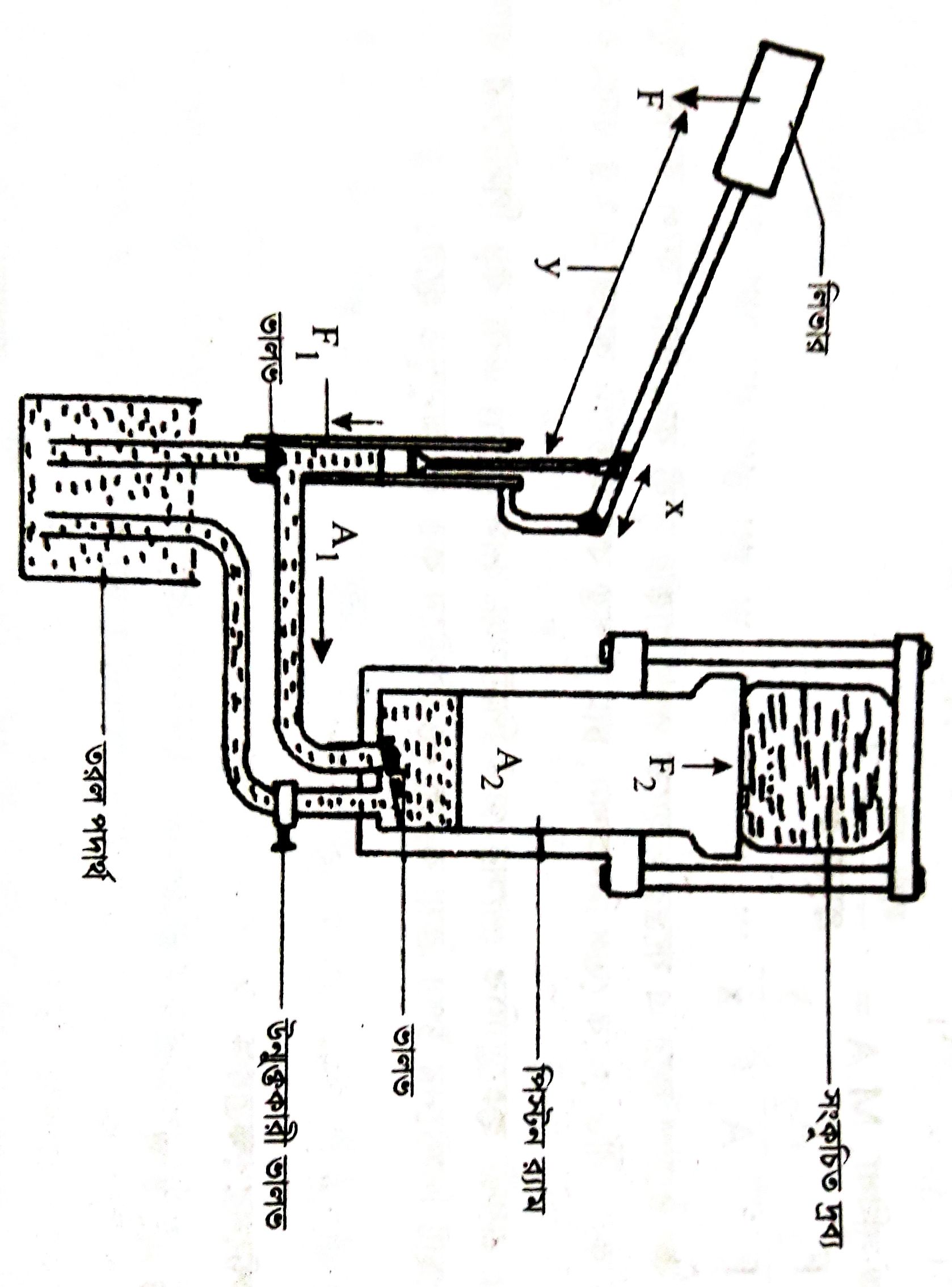 প্যাসক্যালের সূত্র
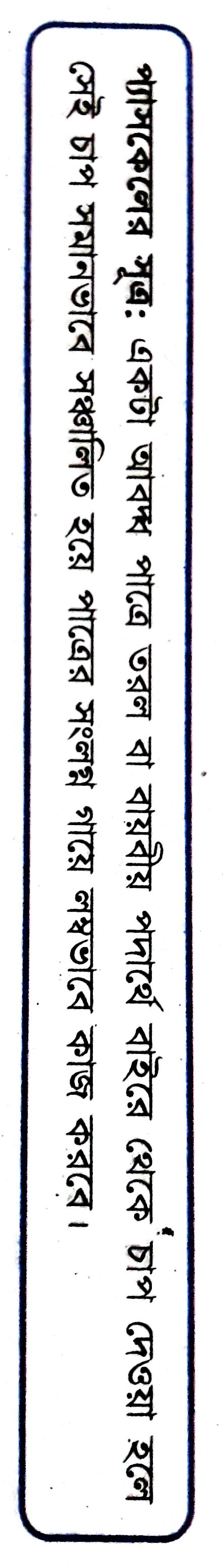 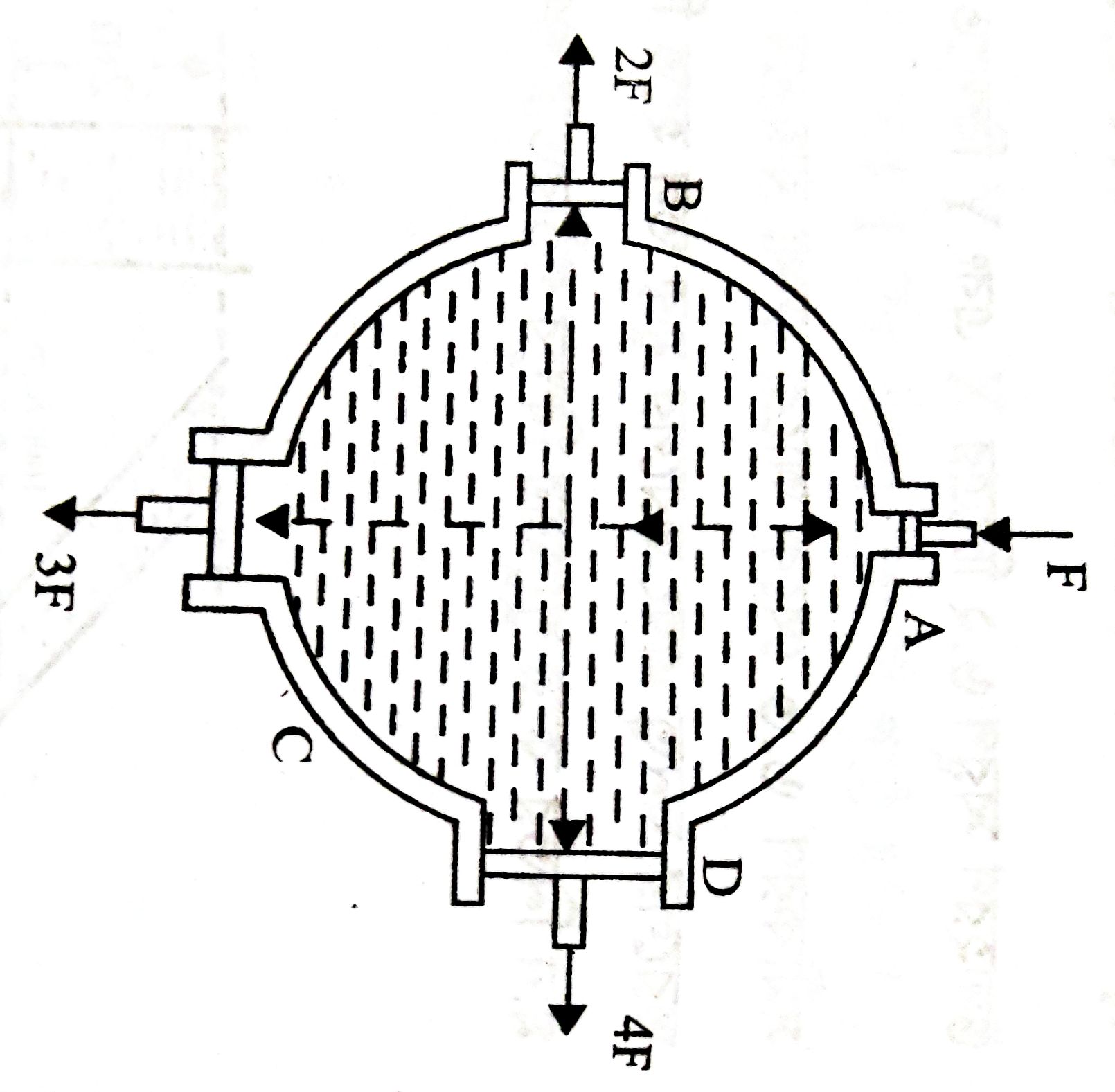 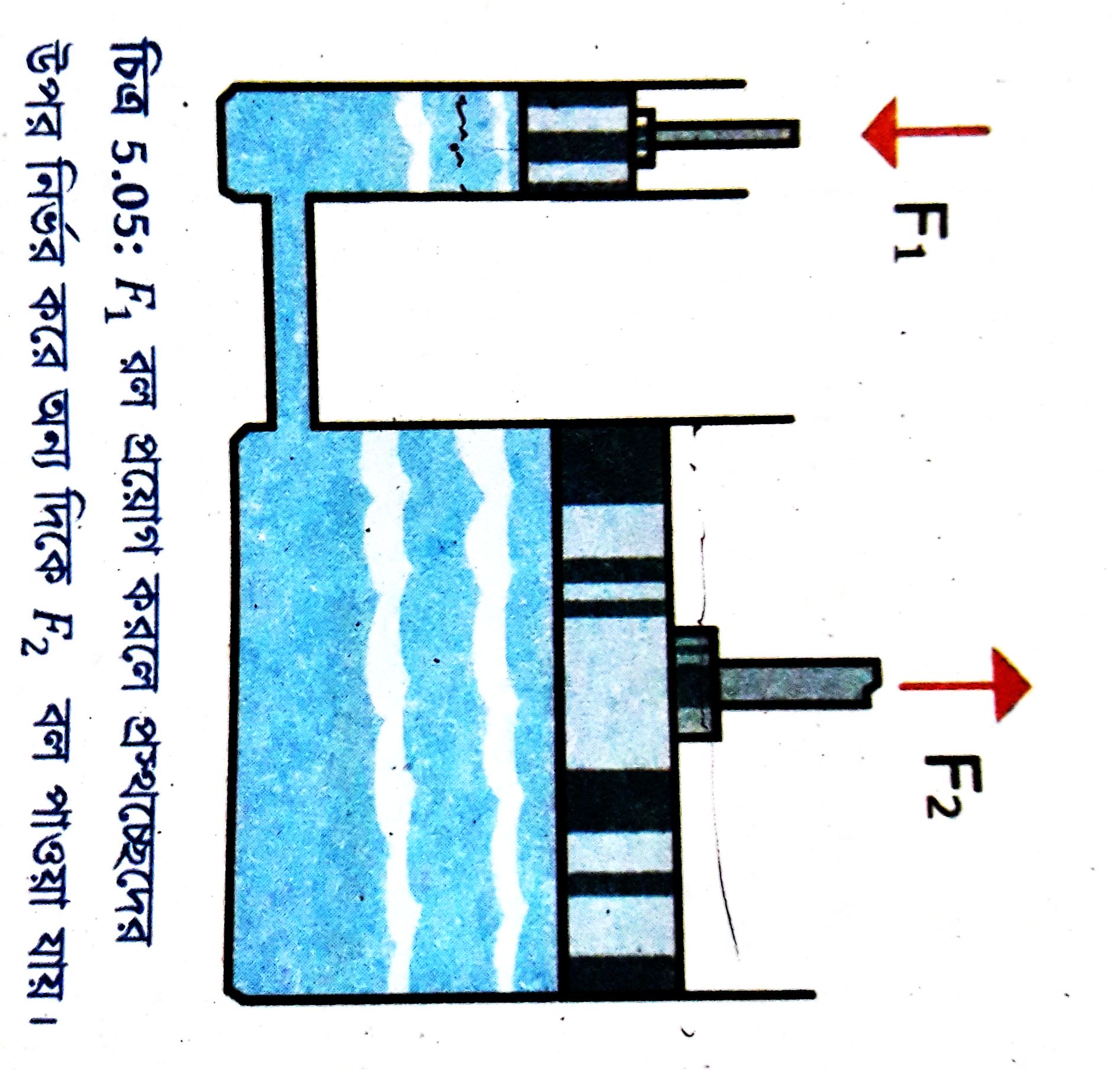 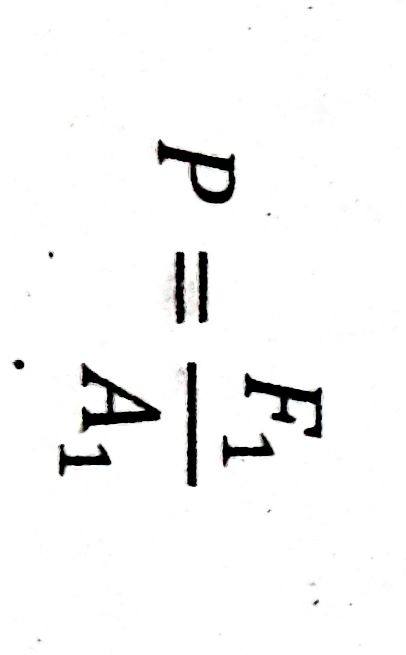 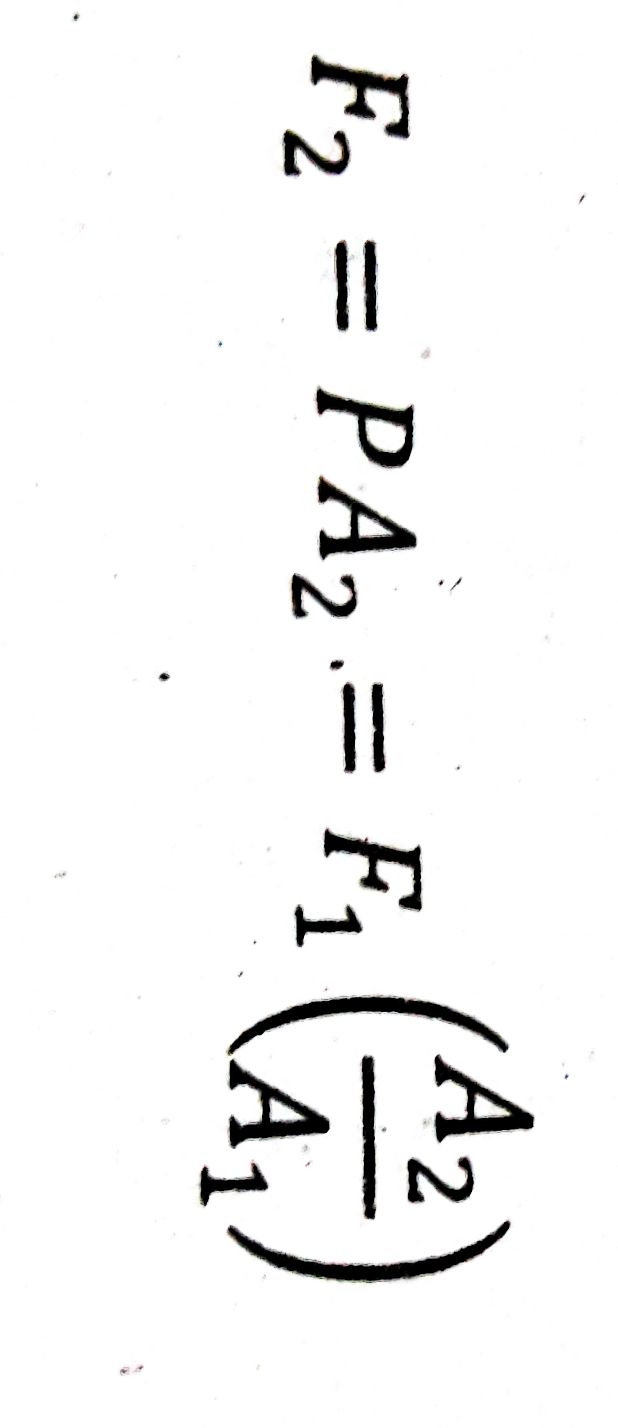 দলীয় কাজ
মূল্যায়ন
প্রশ্নঃ
১। প্যাসক্যালের সূত্রটি বল।
২। বড় ও ছোট পিস্টনে চাপের মান কত ? 
৩। উভয় পিস্টনে কাজের পরিমান কত ? 
৪। উভয় পিস্টনে শক্তির মান কত ?
বাড়ীর কাজ
ধন্যবাদ